Rural Sociology BS SociologySemester: 7thLecture No. 10Instructor: Mumtaz HussainUniversity of Sargodha Sb Campus Bhakkar
Rural People:
Rural peoples are those who live off artisanal or small-scale agriculture, livestock raising, pastoralism, fishing, forestry, hunting and gathering, and handicrafts related to agriculture or a related occupation in a rural area.
Rural living offers the opportunity to reconnect with nature. More trees and less traffic means cleaner air. Fields, forests, and streams make for great outdoor living and a healthier lifestyle.
An example of rural is a land of farms. The definition of a rural is a person who lives in the country. An example of rural is a farmer. Pertaining to less-populated, non-urban areas.
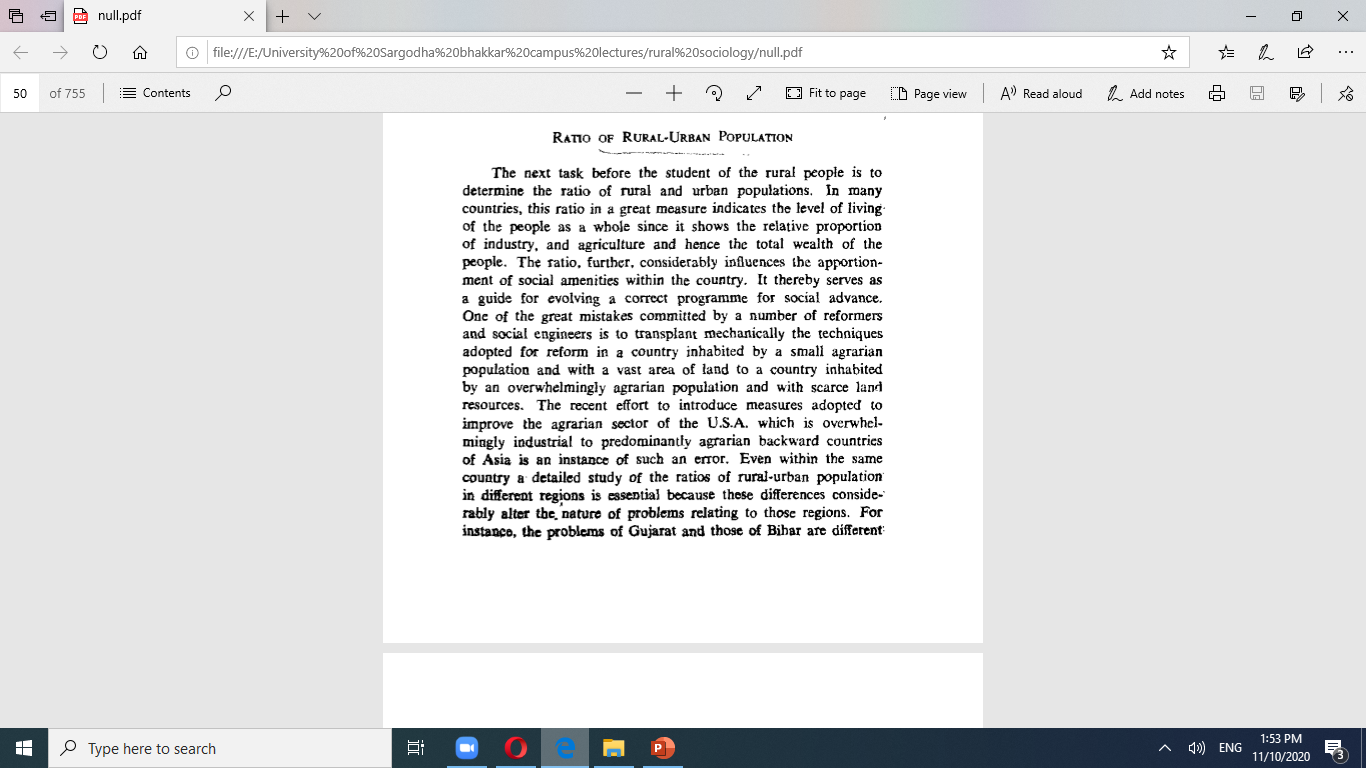 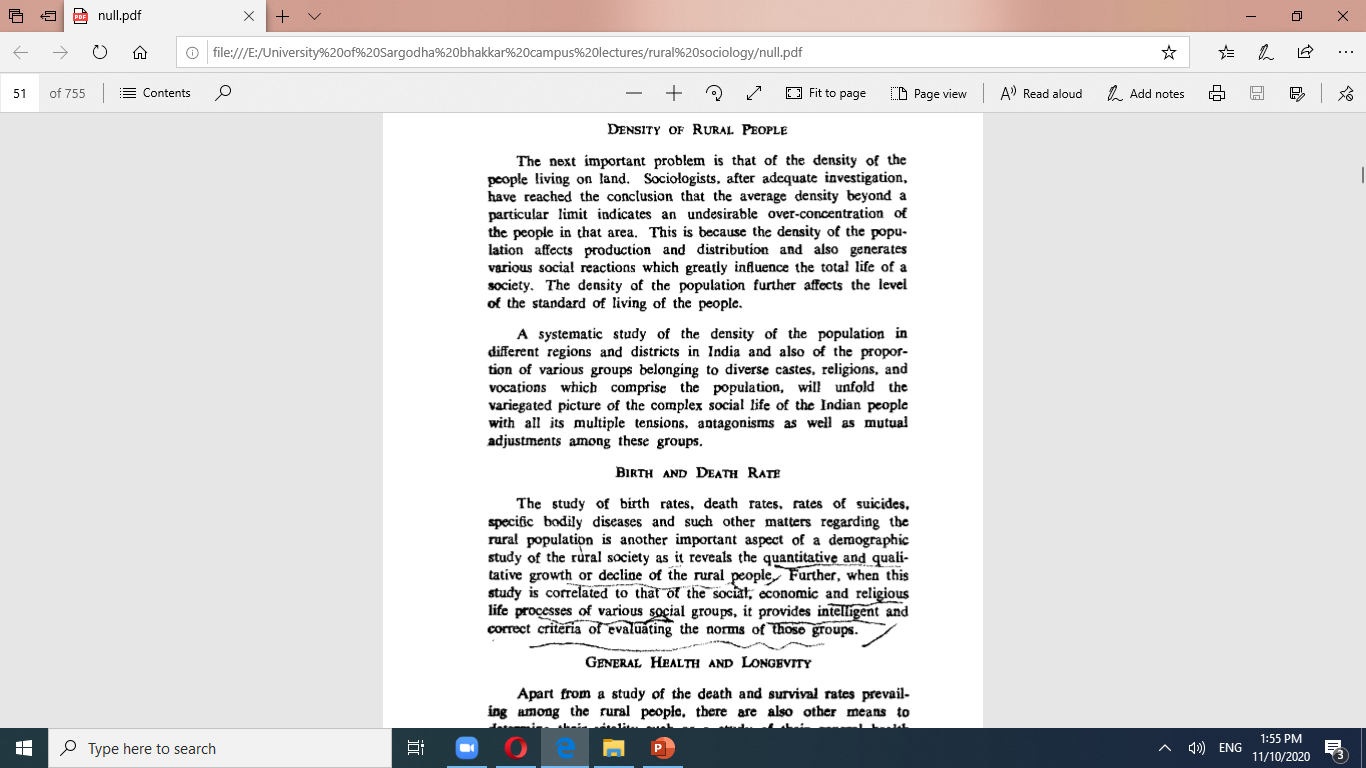 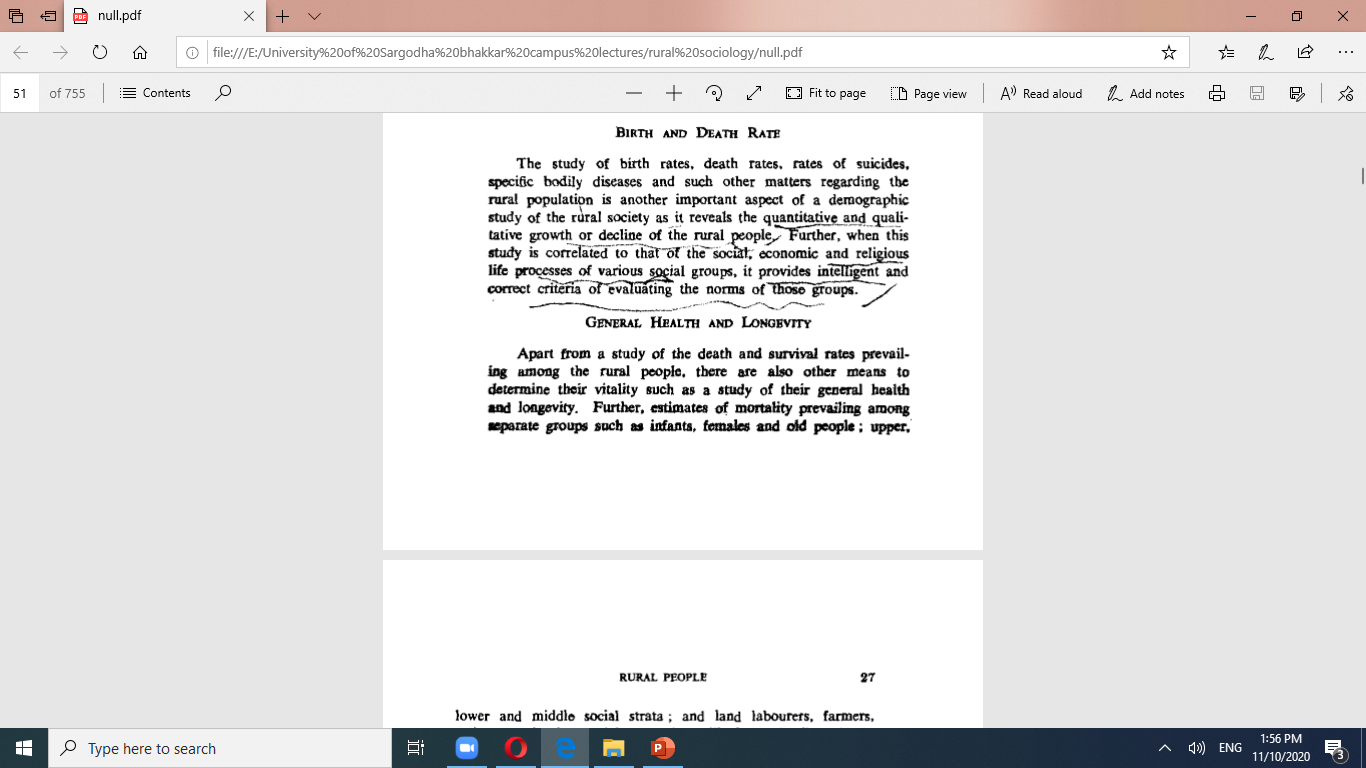 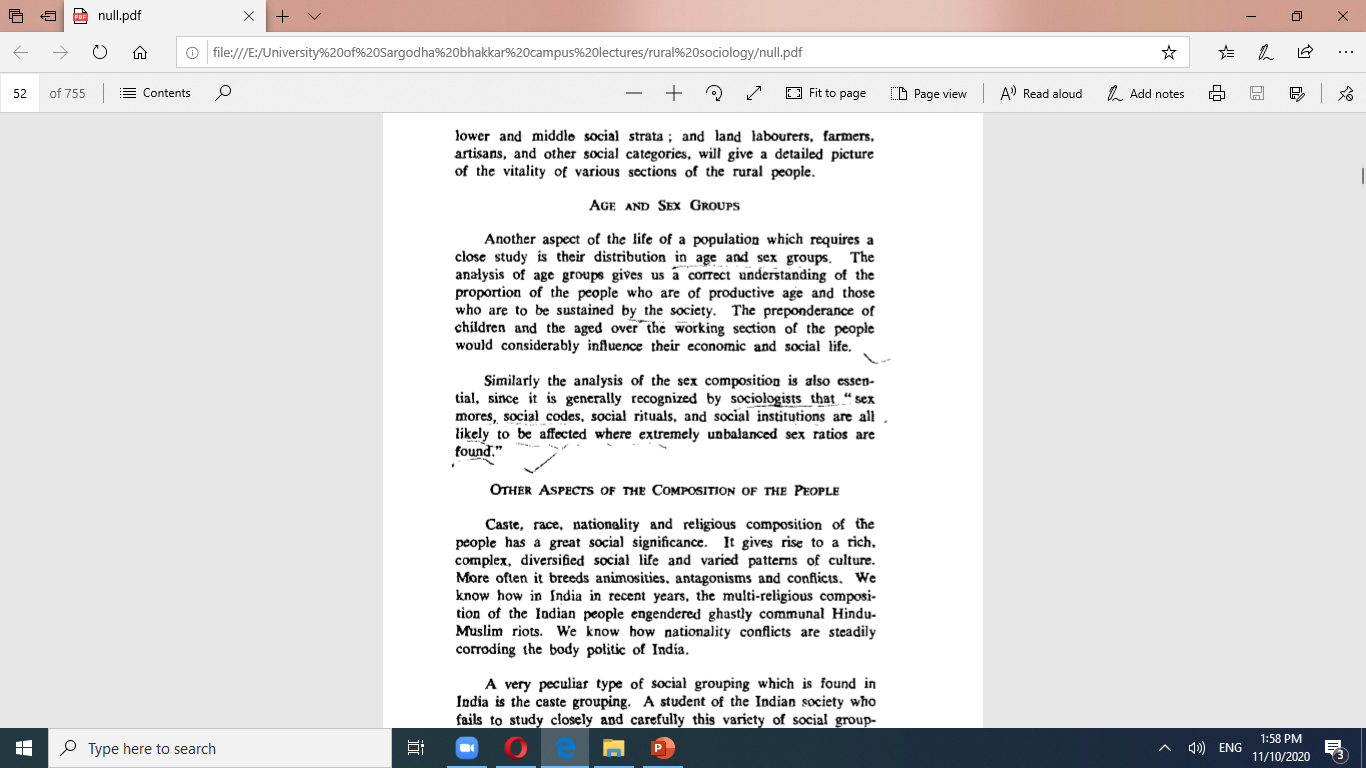 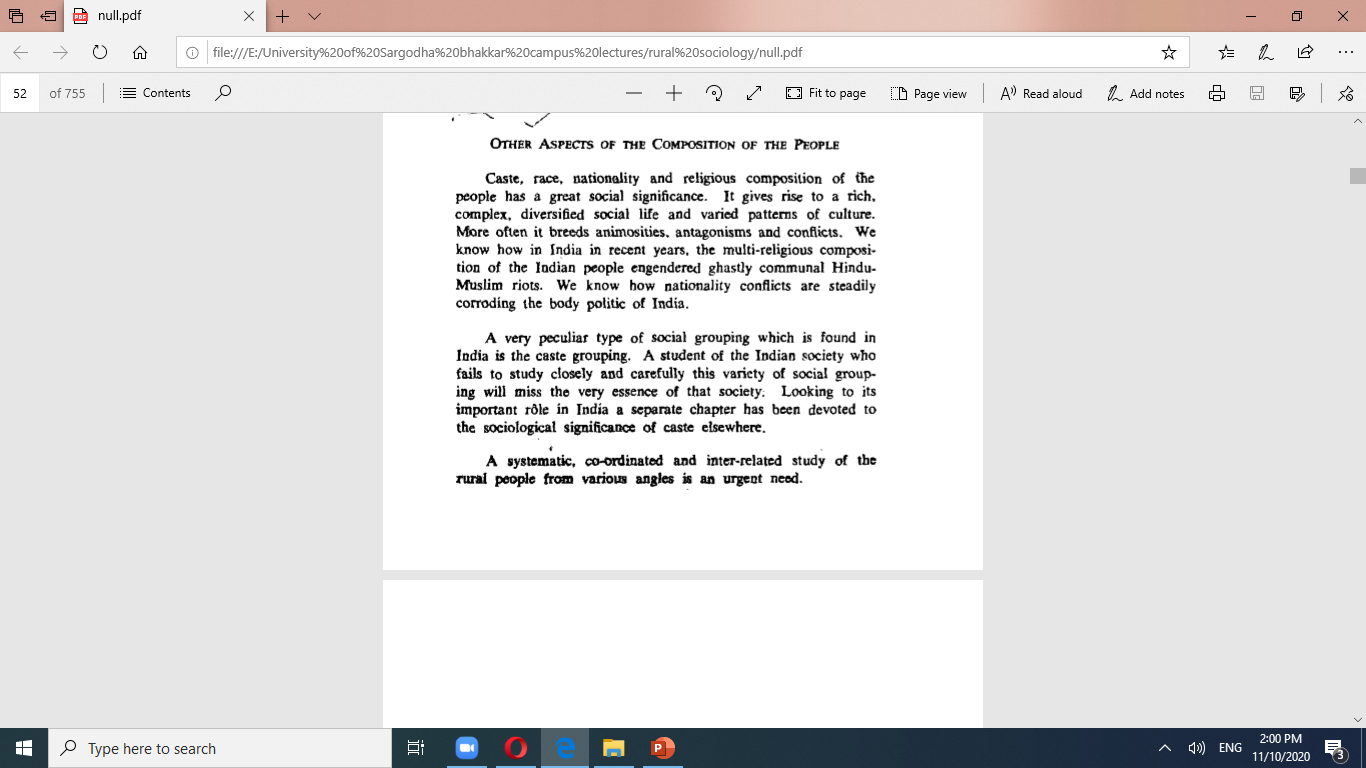 Settlement Pattern of Rural People
Settlement patter of rural people is based on two aspects and fundamental types. These are grouped or cluster dwelling forms. There exist different combinations of patterns of settlement exist between them.
According to Karve there are three types of villages:
Tightly Nucleated villages.
Villages on two sides of a road.
Clustered villages.
According to Tyagi the villages are of following categories:Shapeless cluster.
Linear cluster.
Square of rectangular cluster.
Villages formed of isolated homesteads.
According to A.R.Desai, ‘In the history of different people lives in different parts of the world and different types of villages emerged with the rise and spread of agriculture’. This was mainly due to differences in geographical environments in which those peoples lived. 
Further, the early village of a people also underwent changes in time due to its subsequent technical, economic, and social evolution as well as due to the impact of other societies on it.
Hence the student of rural society should study the village, the basic unit of rural society as it originated and underwent a constant state of development and change due to the action of its own developing internal forces as also due to its interaction with other societies.’
Pattern of Settlement 
The patterns of settlement identified are as given below:       
Isolated Farmstead: In this form the individual lives on his farm with his farmland surrounding him. “His neighbor may be a few miles from him depending on the size of their respective farms. Adjacent to his dwelling he keeps his livestock, bar, farm equipment, harvested produce and other parts commodities.”
Village: This pattern of settlement comprises of dwellings of rural people “concentrated together with their farmland outlying their cluster dwelling of village. The number of dwelling will vary and will indicate the size of the village. Examples, of the village pattern of settlement due to be found in most of the countries of the East, where such predominates.”
3. Line Village: In such a type of village houses are located along a road, a water way or artery of transportation, each with adjoining strips of farm land belong in shape extending away from the road. Residences are thus close and easily accessible to one another and at the same time are located on their respective farms. 
This pattern of human settlement may be witnessed along canals in “Thailand, in certain parts of Canada along the St. Lawrance River, in French Canadian settlement in Maine and Louisiana in the U.S.A. and is characteristic of the French land tenure pattern, many villages in France and Germany are also of this type.”
4. Cross-Roads and Market Center Settlements: This pattern of settlement is common in various places trough out the world. It is “based on economic factors of location for simply and distribution of goods, these settlement provide needed products and commodities, such as prepared food stuffs, refreshments services such as petrol station, repair shop, etc. market center settlement, therefore, are predominantly is habited by Merchants who handle agricultural products, bankers, shopkeepers and other.”
 In such centers farmers usually do not reside unless their farmland is adjacent. Generally it consists of shops along the line of the road.
5. Hamlets: Small village located away from villages or on the fringes of larger villages are called hamlets and they do not possess adequate supplies usually and services that may be more available in the larger village.
6. Other Patterns: In addition to these other types of settlements exist to serve specific function. For, instance, in India at points of religious pilgrimage or a church is usually built along with dwelling places for those who visit and worship. Similarly, there are historical and other places of tourist interest around which settlements have come to exist.
7. Round Village or Circular Pattern: 
In this type “houses are arranged in a circle enclosing a central area with the houses and yard at the apex of triangular plot. In this way, houses are closer together without creating a corresponding greater length in the tract of farm land.” Such a pattern can easily be seen in some villages in Israel where irrigated land is very limited.”
Thank You